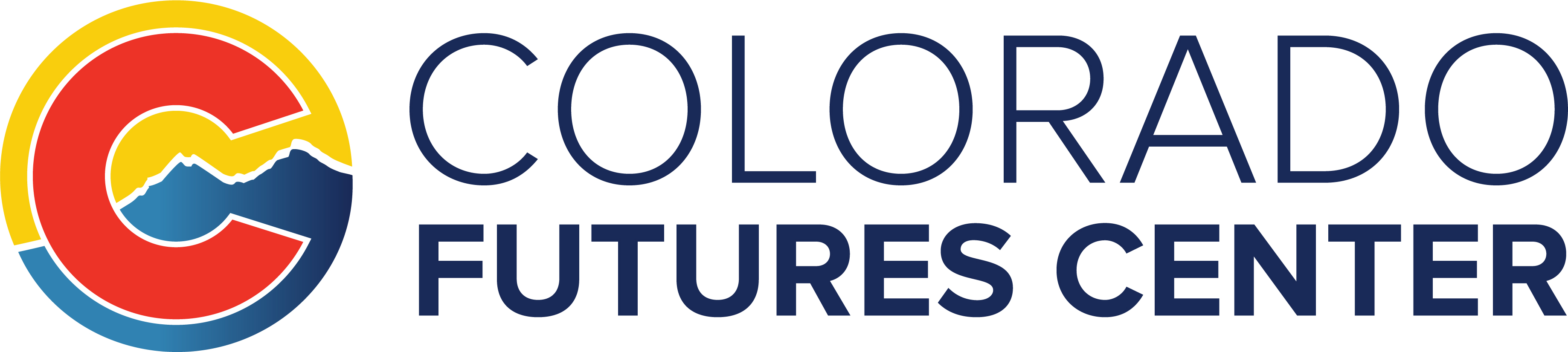 Displacement in Denver: A New View on Residential Moves
NNIP Idea Showcase | May 10, 2023
PROCESS SUMMARY | select findings
Inquiry
Hypothesis related to involuntary displacement
The working hypothesis of this research is that mobility is due to involuntary displacement if it is happening in the presence of high levels of socioeconomic stress.
Correlates are of socioeconomic stress, such as:
Propensity of investors
Doubling-up
SES variables (e.g. changes in income, employment)
Property condition (cost of replacement ratio – CRR)
Large increases in property values
Controls (tenure and age)
Focus of this inquiry
Variable development: mobility
Run mobility rates/counts separately (students vs. voters)
This is due to the two data sources not being mutually exclusive – only longitudinally comparable, not compare cross-sectionally.
Stable vs mobile (remain in City vs. left entirely)
Student records will be treated as a population (families must be estimated)
Voter records potential household construction
Could stratify by age (phase in life vs. economic/housing pressure – consider how to treat the very young voters 17-21? Movers could be for school reasons.)
Sub-household analysis – churn within the HH
Rates are a share of the data source’s total base
New housing development (new movers offset)
Back-in demo permits
Leveraging administrative data:registered voters vs. student enrollment
A Note of Caution
These data are not mutually exclusive so they should not be aggregated. For this reason, they have been intentionally presented in different units (students/families vs. households).

There is certainly overlap between these files (registered voters who have children enrolled in DPS), but the extent to which this occurs is unknown at this time.
???
SWOT analysis:registered voters vs. student enrollment
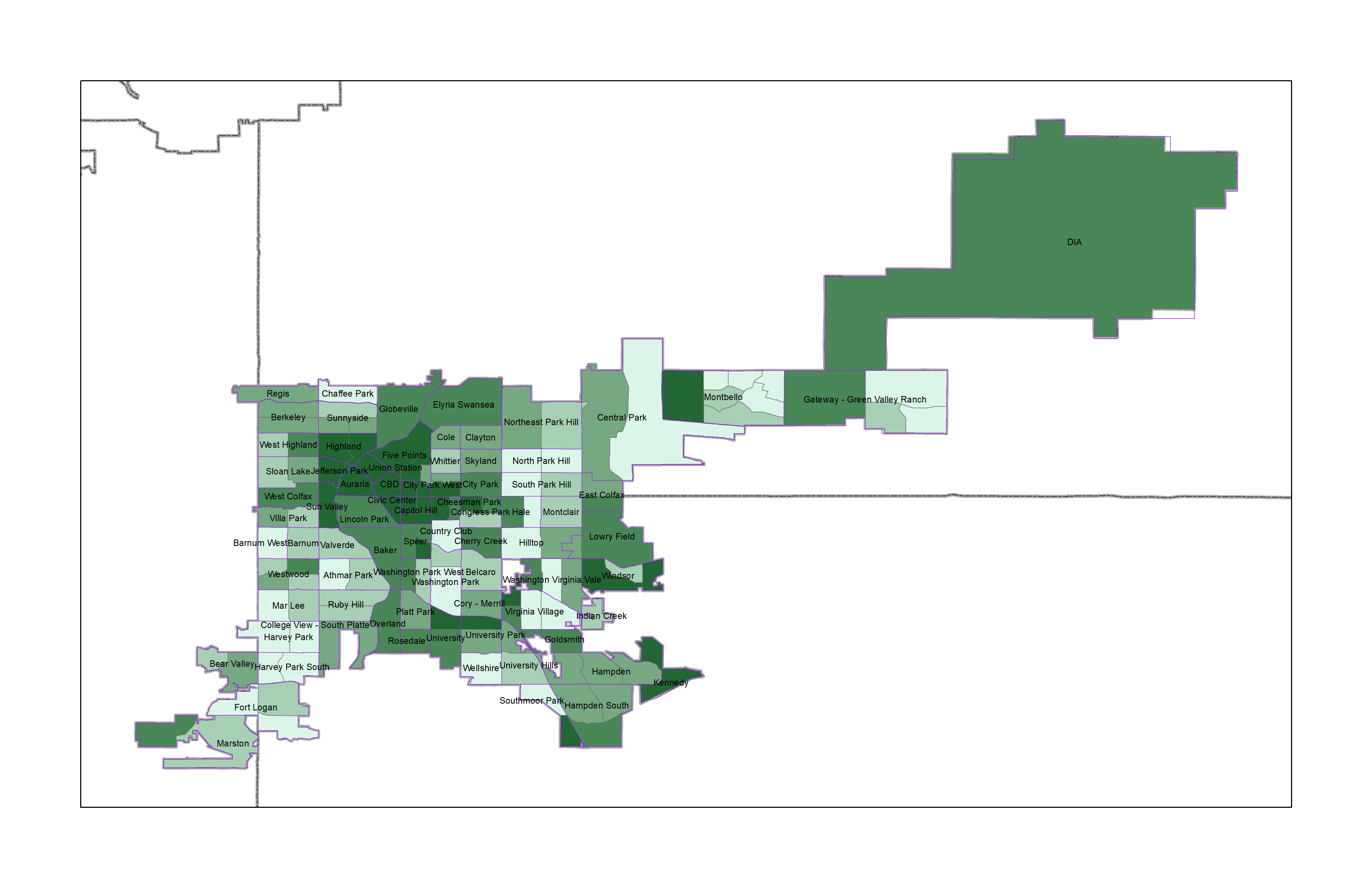 Voter mobility 2018-2020
Extensive analysis of the voter data confirmed straight mobility simply mirrors share of renters
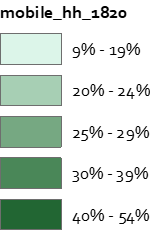 Source: CFC Analysis of Secretary of State voter records 2018-2020
Preliminary insight – straight mobility highly correlated with renters
Source: CFC Analysis of Secretary of State voter records 2018-2020, American Community Survey 2019 5-year estimates
Preliminary insight – straight mobility negatively correlated with income/value
Source: CFC Analysis of Secretary of State voter records 2018-2020, American Community Survey 2019 5-year estimates
Involuntary displacement approach
Standard Score Overview
Objective criteria (by census tract by 2 year period) to create a “risk/stability” score: the higher the overall score the higher risk of involuntary displacement
Unstable_HH – as share increases zscore is higher (+)
Median Valuation (opposite sign) – as value increases zscore is lower (-)
Median HH Inc (ACS) (opposite sign) – as value increases zscore is lower (-)
Share of renters – (opposite sign) as share increases zscore is lower (-)
[Speaker Notes: Complement Blueprint Denver’s cross section of community indicators (lower income, education, renters as compared to the city overall)

Overlay/context with race/ethnicity]
Adjusted moves measure 2018-2020
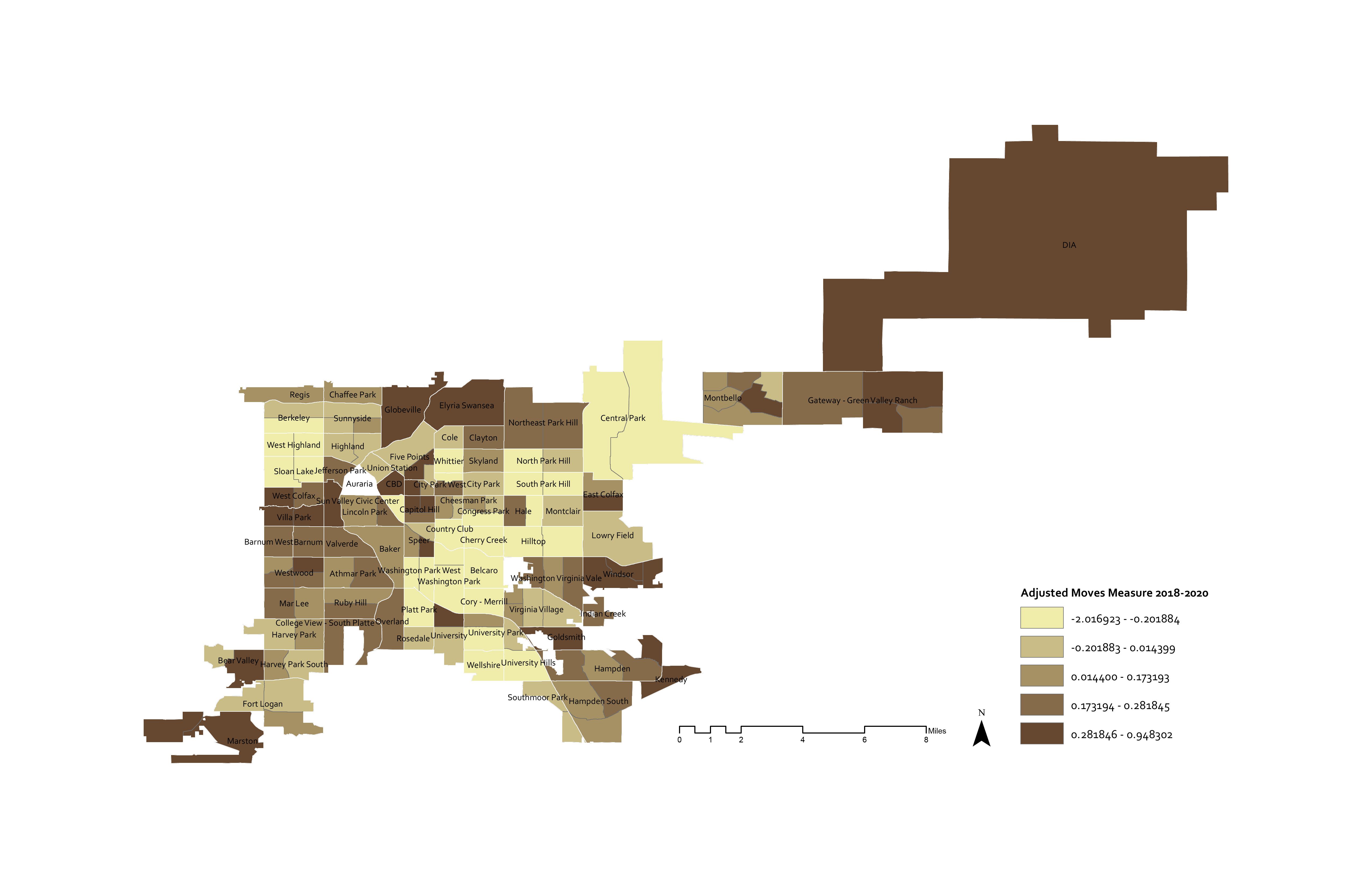 Source: CFC Analysis of Secretary of State voter records 2018-2020, American Community Survey 2019 5-year estimates, Legislative Counsel Property Abstracts
After incorporating correcting variables there is no longer a strong relationship between the measure and share renters
Source: CFC Analysis of Secretary of State voter records 2018-2020, American Community Survey 2019 5-year estimates, Legislative Counsel Property Abstracts
Select Findings
Moves measure insight
Adjusted moves measure 2018-2020 citywide correlation findings
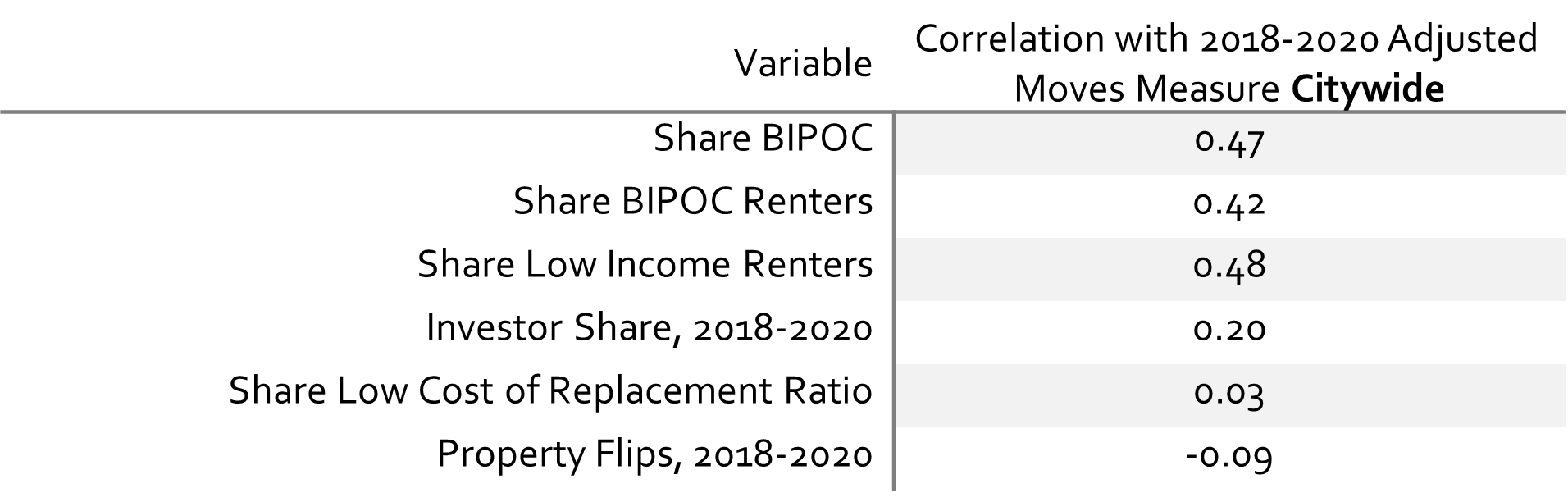 Source: CFC Analysis of Secretary of State voter records 2018-2020, American Community Survey 2019 5-year estimates, Legislative Counsel Property Abstracts
Adjusted moves measure 2018-2020 top quintile by density of moves
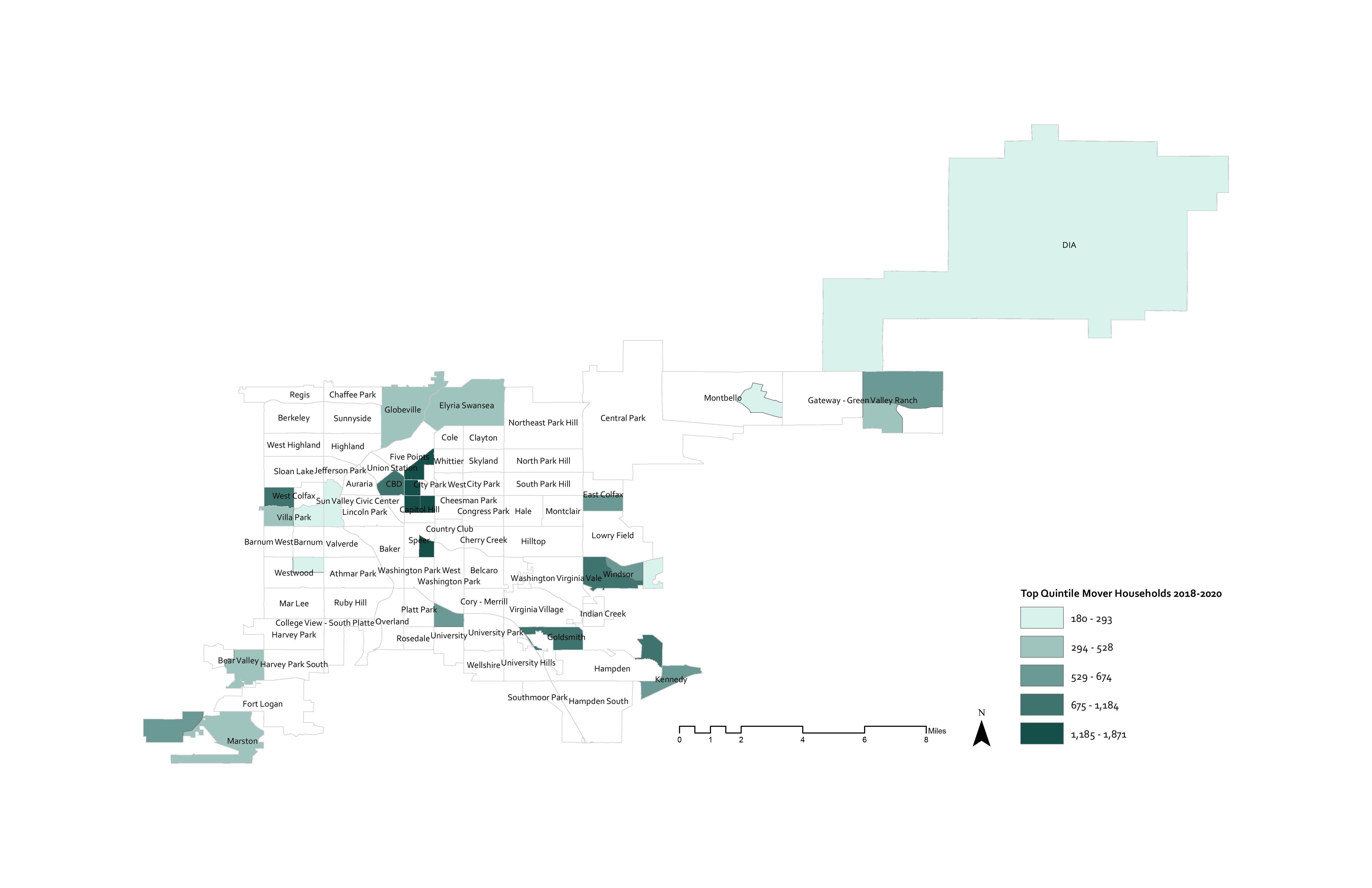 Source: CFC Analysis of Secretary of State voter records 2018-2020, American Community Survey 2019 5-year estimates, Legislative Counsel Property Abstracts
Adjusted moves measure 2018-2020 top quintile correlation findings
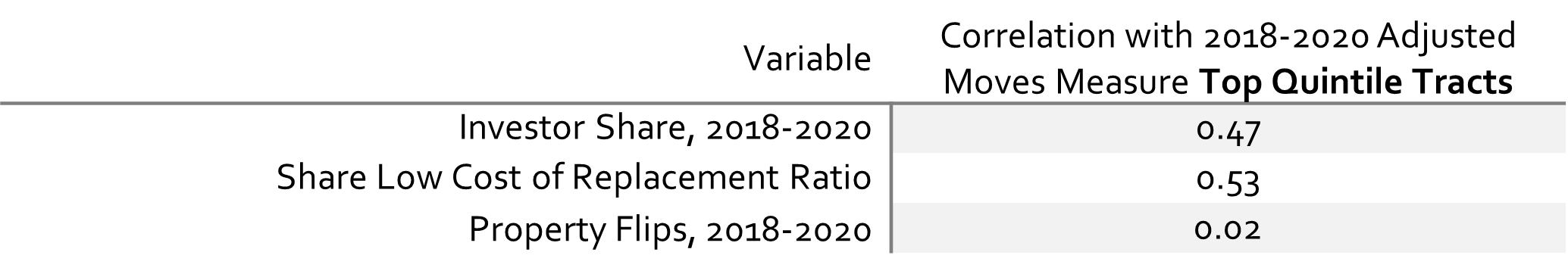 Source: CFC Analysis of Secretary of State voter records 2018-2020, American Community Survey 2019 5-year estimates, Legislative Counsel Property Abstracts
Adjusted moves measure and top quintile moves over time
*caution
w/COVID
Source: CFC Analysis of Secretary of State voter records 2012-2020
Further inquiries | more insight
Jennifer Newcomer, PhD Student
Research Director, Colorado Futures Center
jennifer@coloradofuturescsu.org
www.coloradofuturescsu.org/
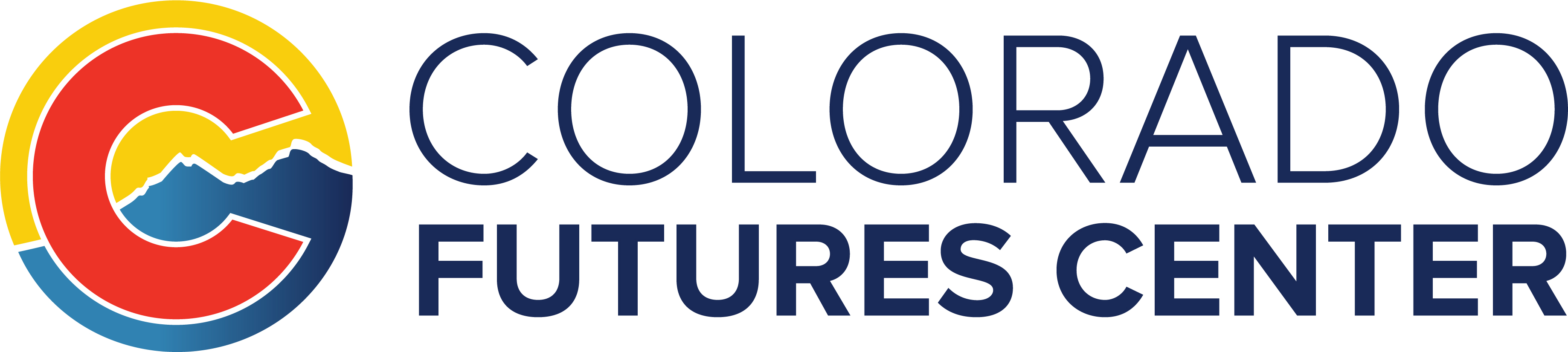 The Colorado Futures Center is a 501c3 organization dedicated to informing about economic, fiscal and public policy issues impacting community economic health and quality of life.
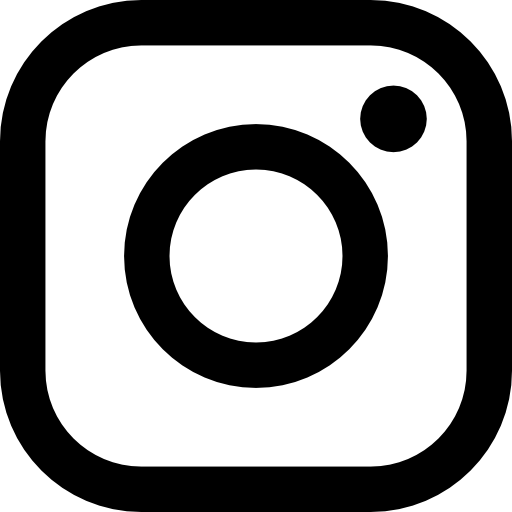 Phyllis Resnick, PhD
Executive Director, Colorado Futures Center
phyllis@coloradofuturescsu.org
www.coloradofuturescsu.org/
@colofutures